6,8:15
MA/CSSE 473 Day 37
Student Questions
Kruskal data structures
Disjoint Set ADT

Complexity intro
Data Structures for Kruskal
A sorted list of edges (edge list, not adjacency list)
Edge e has fields e.v and e.w (#s of its end vertices)
Disjoint subsets of vertices, representing the connected components at each stage.
Start with n subsets, each containing one vertex.
End with one subset containing all vertices.
Disjoint Set ADT has 3 operations:
makeset(i): creates a singleton set containing vertex i.
findset(i): returns the "canonical" member of its subset.  
I.e., if i and j are elements of the same subset, findset(i) == findset(j)
union(i, j): merges the subsets containing i and j into a single subset.
Example of operations
makeset (1)
makeset (2)
makeset (3)
makeset (4)
makeset (5)
makeset (6)
union(4, 6)
union (1,3)
union(4, 5)
findset(2)
findset(5)
What are the sets after these operations?
Kruskal Algorithm
What can we say about efficiency of this algorithm (in terms of n=|V| and m=|E|)?
Assume vertices are numbered 1...n(n = |V|)
Sort edge list by weight (increasing order)
for i = 1..n: makeset(i)
i, count, result = 1, 0, []
while count < n-1:
	if findset(edgelist[i].v) !=    findset(edgelist[i].w):
	  result += [edgelist[i]]
    count += 1
    union(edgelist[i].v, edgelist[i].w)
	i += 1
return result
Implement Disjoint Set ADT
Each disjoint set is a tree, with the "marked" (canonical) element as its root
Efficient representation of these trees:
an array called parent
parent[i] contains the index of  i’s parent.
If i is a root, parent[i]=i
5
1
7
4
2
3
6
8
Using this representation
def findset1(i):
	while i != parent[i]:
 		i = parent[i]
 	return i
def makeset1(i):
	parent[i] = i
makeset(i):
findset(i):
mergetrees(i,j):
assume that i and j are the marked elements from different sets.
union(i,j):
assume that i and j are elements from different sets
def mergetrees1(i,j):
	parent[i] = j
def union1(i,j):
    mergetrees1(findset1(i), findset1(j))
5
7
Write these procedures on the board
1
2
4
3
6
8
[Speaker Notes: Animated slide.  Figure each out together and write on the board.   before revealing it.]
Analysis
Assume that we are going to do n makeset operations followed by m union/find operations
time for makeset?
worst case time for findset?
worst case time for union?
Worst case for all  m union/find operations?
worst case for total?
What if m < n?
Write the formula to use min
[Speaker Notes: n makeset calls, time n
findset worst case: n, union calls findset twice, so O(n)
Worst case for total: n + nm

If m<n, max height of trees is m, so O(n + m2)

In general, O(n + m * min(n,m))

If we can keep the trees from getting so tall, perhaps we can do better.

How can we do that?]
Can we keep the trees from growing so fast?
Make the shorter tree the child of the taller one
What do we need to add to the representation?
rewrite makeset, mergetrees.
findset & union are unchanged. 
What can we say about the maximum height of a k-node tree?
def makeset2(i):
	parent[i] = i
	height[i] = 0
def mergetrees2(i,j):
	if height[i] < height[j]):  		   parent[i] = j
  	elif height[i] > height[j]:
  		parent[j] = i
 	else:
   	parent[i] = j
  		height[j] = height[j] + 1
[Speaker Notes: Before revealing code:  We need to add a height array

Write makeset2 and mergetrees2 on the board together.]
Theorem:  max height of a k-node tree T produced by these algorithms is lg k
Base case…
Induction step:
Let T be a k-node tree (k > 1)
Induction hypothesis…
T is the union of two trees: T1 with k1 nodes and height h1 T2 with k2 nodes and height h2  
What can we say about the heights of these two trees?
Case 1: h1≠h2. Height of T is
Case 2: h1=h2. WLOG Assume k1≥k2. Then k2≤k/2.  Height of tree is     1 + h2 <= 1 + lg k2 <= 1 + lg k/2                   = 1 + lg k - 1 = lg k
[Speaker Notes: Base case: k=1.
Induction hypothesis:  For all p< k, the height of a p-node tree is at most lg p.
Since k > 1, T must be the union of two trees

Case 1: height of T is max {h1, h2} <= max {lg k1, lg k2 } <= lg k

Case 2: 1 + h2 <= 1 + lg k2 <= 1 + lg k/2 = 1 + lg k - 1 = lg k]
Worst-case running time
Again, assume n makeset operations, followed by m union/find operations.
If m > n
If m < n
[Speaker Notes: n makesets are still n
union and find are m* log n
Altogether n + m log nIf m < n, we can reduce it to n + m log m]
Speed it up a little more
Path compression: Whenever we do a findset operation, change the parent pointer of each node that we pass through on the way to the root  so that it now points directly to the root.
Replace the height array by a rank array, since it now is only an upper bound for the height.
Look at makeset, findset, mergetrees (on next slides)
Makeset
This algorithm represents the set {i} as a one-node tree and initializes its rank to 0.
def makeset3(i):
	parent[i] = i
	rank[i] = 0
Findset
This algorithm returns the root of the tree to which i  belongs and makes every node on the path from i to the root (except the root itself) a child of the root.
def findset(i):
	root = i
	while root != parent[root]:
  		root = parent[root]
	j = parent[i]
	while j != root:
 		parent[i] = root
  		i = j
  		j = parent[i]
	return root
Mergetrees
This algorithm receives as input the roots of two distinct trees and combines them by making the root of the tree of smaller rank a child of the other root. If the trees have the same rank, we arbitrarily make the root of the first tree a child of the other root.
def mergetrees(i,j) :
	if rank[i] < rank[j]:
  		parent[i] = j
  	elif rank[i] > rank[j]:
  		parent[j] = i
 	else:
   	parent[i] = j
  		rank[j] = rank[j] + 1
Analysis
It's complicated!
R.E. Tarjan proved (1975)*:
Let t = m + n
Worst case running time is Ѳ(t α(t, n)), whereα is a function with an extremely slow growth rate.
Tarjan's α:
α(t, n) ≤ 4 for all n ≤ 1019728
Thus the amortized time for each operation is essentially constant time.
* According to Algorithms by R. Johnsonbaugh and M. Schaefer, 2004, Prentice-Hall, pages 160-161
Polynomial-time algorithms
Intro to computational Complexity
The Law of the Algorithm Jungle
Polynomial good, exponential bad!
The latter is obvious, the former may need some explanation
We say that polynomial-time problems are tractable, exponential problems are intractable
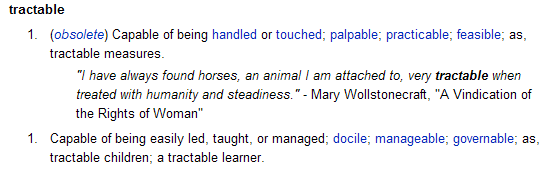 Polynomial time vs exponential time
What’s so good about polynomial time?
It’s not exponential!
We can’t say that every polynomial time algorithm has an acceptable running time, 
but it is certain that if it doesn’t run in polynomial time, it only works for small inputs.
Polynomial time is closed under standard operations. 
If f(t) and g(t) are polynomials, so is f(g(t)).
also closed under sum, difference, product
Almost all of the algorithms we have studied run in polynomial time.
Except those (like permutation and subset generation) whose output is exponential.
Decision problems
When we define the class P, of “polynomial-time problems”, we will restrict ourselves to decision problems.  
Almost any problem can be rephrased as a decision problem.
Basically, a decision problem is a question that has two possible answers, yes and no.
The question is about some input.  
A problem instance is a combination of the problem and a specific input.
Decision problem definition
The statement of a decision problem has two parts:
The instance description part defines the information expected in the input
The question part states the actual yes-or-no question; the question refers to variables that are defined in the instance description
Decision problem examples
Definition: In a graph G=(V,E), a clique E is a subset of V such that for all u and v in E, the edge (u,v) is in E.
Clique Decision problem 
Instance: an undirected graph G=(V,E) and an integer k.
Question: Does G contain a clique of k vertices?
k-Clique Decision problem
Instance: an undirected graph G=(V,E).  Note that k is some constant, independent of the problem.
Question: Does G contain a clique of k vertices?
Decision problem example
Definition: The chromatic number of a graph G=(V,E) is the smallest number of colors needed to color G. so that no two adjacent vertices have the same color
Graph Coloring Optimization Problem
Instance: an undirected graph G=(V,E).
Problem: Find G’s chromatic number and a coloring that realizes it
Graph Coloring Decision Problem
Instance: an undirected graph G=(V,E) and an integer k>0.  
Question: Is there a coloring of G that uses no more than k colors?
Almost every optimization problem can be expressed in decision problem form
Decision problem example
Definition: Suppose we have an unlimited number of bins, each with capacity 1.0, and n objects with sizes s1, …, sn, where 0 < si ≤ 1 (all si rational)
Bin Packing Optimization Problem
Instance: s1, …, sn as described above.
Problem: Find the smallest number of bins into which the n objects can be packed
Bin Packing Decision Problem
Instance: s1, …, sn as described above, and an integer k. 
Question: Can the n objects be packed into k bins?
Reduction
Suppose we want to solve problem p, and there is another problem q.
Suppose that we also have a function T that
takes an input x for p, and
produces T(x), an input for q such that the correct answer for p with input x is yes if and only if the correct answer for q with input T(X) is yes.
We then say that p is reducible to q and we write p≤q.
If there is an algorithm for q, then we can compose T with that algorithm to get an algorithm for p.
If T is a function with polynomially bounded running time, we say that p is polynomially reducible to q and we write p≤Pq.
From now on, reducible means polynomially reducible.
Classic 473 reduction
Moldy Chocolate is reducible to 4-pile Nim
Definition of the class P
Definition: An algorithm is polynomially bounded if its worst-case complexity is big-O of a polynomial function of the input size n.  
i.e. if there is a single polynomial p such that for each input of size n, the algorithm terminates after at most p(n) steps.
Definition: A problem is polynomially bounded if there is a polynomially bounded algorithm that solves it
The class P
P is the class of decision problems that are polynomially bounded
Informally (with slight abuse of notation), we also say that polynomially bounded optimization problems are in  P
Example of a problem in P
Shortest Path
Input:  A weighted graph G=(V,E) with n vertices (each edge e is labeled with a non-negative weight w(e)), two vertices v and w and a number k.
Question: Is there a path in G from v to w whose total weight is ≤ k?
How do we know it’s in P?
[Speaker Notes: Answer: Dijkstra's algorithm]
Example: Clique problems
It is known that we can determine whether a graph with n vertices has a k-clique in time O(k2nk).
Clique Decision problem 1
Instance: an undirected graph G=(V,E) and an integer k.
Question: Does G contain a clique of k vertices?
Clique Decision problem 2
Instance: an undirected graph G=(V,E).  Note that k is some constant, independent of the problem.
Question: Does G contain a clique of k vertices?
Are either of these decision problems in P?
[Speaker Notes: The first one is not, the second one is]
The problem class NP
NP stands for Nondeterministic Polynomial time.
The first stage assumes a “guess” of a possible solution.
Can we verify whether the proposed solution really is a solution in polynomial time?
More details
Example: Graph coloring.  Given a graph G with N vertices, can it be colored with k colors?
A solution is an actual k-coloring.
A “proposed solution” is simply something that is in the right form for a solution.  
For example, a coloring that may or may not have only k colors, and may or may not have distinct colors for adjacent nodes.
The problem is in NP iff there is a polynomial-time (in N) algorithm that can check a proposed solution to see if it really is a solution.
Still more details
A nondeterministic algorithm has two phases and an output step.
The nondeterministic “guessing” phase, in which the proposed solution is produced. It will be a solution if there is one. 
The deterministic verifying phase, in which the proposed solution is checked to see if it is indeed a solution.
Output “yes” or “no”.